LA MEDIAZIONE DEI CONFLITTI
1
ADR
alternative dispute resolution  risoluzione alternativa delle  controversie
(con procedure non giudiziarie)
Mediazione civile
Negoziazione assistita
Arbitrato
2
2
La relazione sociale
Ogni qualvolta tra due o più soggetti si instaura  una relazione si innesca la necessità di
Comunicare
Condividere
confrontarsi
3
Quali rapporti contrattuali possono coinvolgere le ADR
si  sintetizzano alcuni dei rapporti contrattuali più frequenti:
Lavoro
Locazioni / comodato	/ condominio
Successioni / divisioni
Rapporti bancari / finanziari / assicurativi
Utenze telefoniche / energetiche
Servizi
4
Lo strumento per la gestione del conflitto
La mediazione è l’attività svolta  da un professionista  con requisiti di terzietà, finalizzata alla ricerca di un  accordo amichevole per la composizione di una  controversia, anche con formulazione di una proposta  per la risoluzione della lite
5
Normativa di riferimento
Il decreto legislativo 4 marzo 2010, n.28 (pubblicato nella G.U. n.53 del 5 marzo  2010) sulla mediazione in materia civile e commerciale regola il procedimento di  composizione stragiudiziale delle controversie vertenti su diritti disponibili ad  opera delle parti, attuando, al contempo, la direttiva dell’Unione europea n.
52 del 2008.

Il decreto-legge 21 giugno 2013, n. 69 (decreto “del fare”, convertito in legge 9  agosto 2013 n. 98) ha ripristinato il procedimento di mediazione quale  condizione di procedibilità della domanda giudiziale nelle materie elencate  dall'articolo 5, comma 1 del d.lgs. 28/2010.
6
Quanti tipi di mediazione
Paritetica in  materia di  consumo
obbligatoria
bancaria
volontaria
7
il tentativo di conciliazione è condizione di procedibilità  quando la controversia rientra in una delle seguenti materie
condominio (fra cui il ricorso alla mediazione per la contestazione di delibere assembleari entro i termini di  impugnazione)
diritti reali (proprietà, superficie, enfiteusi, usufrutto, uso e abitazione, le servitù prediali)
divisione
successioni ereditarie
patti di famiglia
locazione
comodato
affitto di aziende
risarcimento del danno derivante da responsabilità medica e sanitaria
risarcimento del danno derivante da diffamazione con il mezzo della stampa o con altro mezzo di pubblicità
contratti assicurativi
contratti bancari
contratti finanziari
contratti e convenzioni in qualsivoglia materia contenenti clausole di mediazione (obbligo dell’avvocato solo  se previsto dalla clausola)
statuti e atti relativi a qualsivoglia ambito contenenti clausole di mediazione (obbligo dell’avvocato solo se  previsto dalla clausola)
8
Mediazione volontaria - materie «non obbligatorie»
quando la controversia rientra nell’ambito di ogni altro diritto civile disponibile, come ad esempio:

parte disponibile del diritto del lavoro
recupero crediti commerciali
recupero crediti fra privati
sfratti
risarcimento danni (per le questioni non rientranti nelle materie “obbligatorie”)
controversie aziendali e societarie
rapporti con le pubbliche amministrazioni e gli enti locali (nell’area dei diritti disponibili)
appalto
prestazione d’opera intellettuale
prestazione d’opera manuale
mandato
contratti di agenzia
9
Clausole di composizione amichevole delle controversie
10
Tra le opportunità offerte dalla normativa prevista dal D.lgs n.28/2010 vi è quella di  valutare la convenienza e gli effetti della clausola di mediazione nell’ambito contrattuale  e societario.
Le clausole di mediazione possono essere quindi inserite anche negli atti  
Si tratta di clausole risultante nella disponibilità delle parti, o in taluni casi obbligatorie.  L’art.5 comma 5, del decreto legislativo n. 28 del 4 marzo 2010 dispone che “ se il
contratto, lo statuto ovvero l’atto costitutivo dell’ente prevedono la clausola di  mediazione o conciliazione e il tentativo non risulta esperito , il giudice o l’arbitro, su  eccezione di parte, proposta nella prima difesa, assegna alle parti il termine di quindici  giorni per la presentazione della domanda di mediazione e fissa la successiva udienza  dopo la scadenza del termine …”
C’è la chiara intenzione di privilegiare lo strumento conciliativo in sede di redazione di  atti.
11
I probiviri Sono persone che, godendo di particolare stima e prestigio per le loro  capacità e la provata onestà, sono chiamate a far parte di organi collegiali, enti  pubblici, associazioni, partiti, col compito di dare pareri, giudicare dell’andamento di  un’istituzione, esercitare funzioni conciliative tra parti in contrasto.
Ora questa figura è di fatto venuta meno e questa funzione “ esercitare  funzioni conciliative tra parti in contrasto “ può essere attribuita al mediatore.
12
Chi è il mediatore?
“Il mediatore è la persona fisica che, individualmente o collegialmente, svolge la  mediazione, rimanendo priva, in ogni caso, del potere di rendere giudizi o decisioni  vincolanti per i destinatari del procedimento di mediazione. Quest’ultimo potrà  svolgersi, su istanza dell’interessato, presso appositi organismi, iscritti in un registro  istituito con decreto del Ministro della giustizia.”

Perché si possa far ricorso alla mediazione è necessario inserire negli atti clausole di  mediazione.
13
Con riferimento alla clausola di mediazione inserita nell’atto costitutivo/ statuto di un  ente,occorre definire l’ambito di applicazione e domandarsi su cosa possa operare.

Si precisa che la clausola può essere inserita sia in atto costitutivo e statuto redatto per  atto pubblico , sia redatto per scrittura privata, eventualmente registrata.

Questo permette a qualsiasi ente di inserire queste clausole nei propri atti.

Il beneficio derivante dalla clausola è legato alla volontarietà dell’istituto. Unico obbligo è  solo quello del deposito della domanda.
14
Rappresenta una scelta auspicabile per numerosi motivi :
economici ( il costo è modesto )  tempestività
desiderio di esperire altri mezzi alternativi prima di inasprire i toni del conflitto
esigenza	di	poter	godere	della	massima	riservatezza	propria	del	procedimento	di  mediazione.

Clausole di questo tipo possono limitare azioni di responsabilità nei confronti di organi di  controllo e amministrativi.
15
Azioni di responsabilità
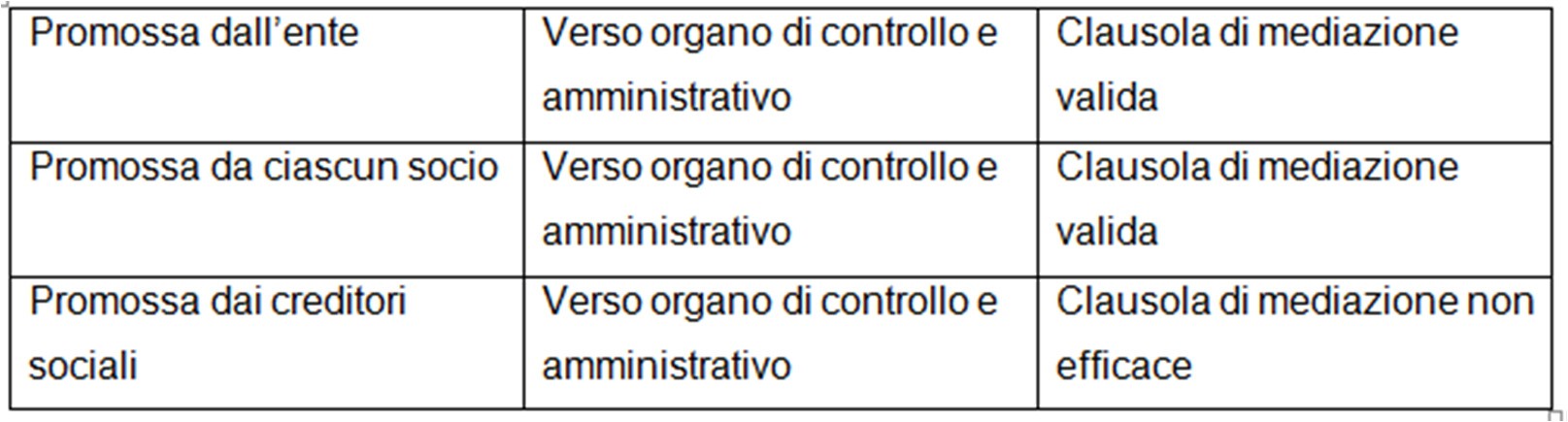 16
Nel definire la clausola da inserire è opportuno tener conto di :
Identificare le parti o i soggetti nei riguardi dei quali viene inserita
Individuazione ( specifica o solo territoriale ) dell’Organismo di mediazione presso  cui attivare il tentativo di mediazione.La mediazione può svolgersi presso enti  pubblici o privati, che sono iscritti nel registro tenuto presso il Ministero della  giustizia e che erogano il servizio di mediazione nel rispetto della legge, del  regolamento ministeriale e del regolamento interno di cui sono dotati, approvato  dal Ministero della giustizia. Si precisa che in caso di mancato individuazione  dell’Organismo le parti possono scegliere liberamente l’organismo. In caso di più  domande, la mediazione si svolgerà davanti all’organismo presso cui è stata  presentata la prima domanda
Nell’ipotesi i cui tentativi di mediazione non vadano a buon fine, è necessario  definire il successivo percorso da seguire ( foro competente, arbitrato con arbitro  unico o con collegio arbitrale o arbitrato amministrato )
Formulazione della proposta ai sensi dell’art. 11 comma 2 Dlgs 28/2010
Previsione di sanzioni per chi non aderisce al tentativo di mediazione senza  giustificato motivo
Previsione di vincoli o penali in caso di violazione della clausola di mediazione
17
È essenziale che il contenuto della clausola di mediazione sia il più chiaro e preciso  possibile in modo da ridurre al minimo i dubbi interpretativi.

Fino ad ora si è parlato di mediazione facoltativa; di fatto esiste anche la mediazione  obbligatoria.

La mediazione, rispetto ad alcune materie elencate nell’articolo 5 del d.lgs. n. 28 del  2010, si pone come condizione di procedibilità per l’avvio del processo (tuttavia occorre  sottolineare che l’improcedibilità deve essere eccepita dal convenuto, a pena di  decadenza, o rilevata d’ufficio dal giudice non oltre la prima udienza). Si tratta,  usualmente, dei casi in cui il rapporto tra le parti è destinato, per le più diverse ragioni, a  prolungarsi nel tempo, anche oltre la definizione della singola controversia. Ovvero dei  casi di rapporti particolarmente conflittuali, rispetto ai quali, anche per la natura della  lite, è quindi particolarmente più fertile il terreno della composizione stragiudiziale.
18
La mediazione è obbligatoria per 4 anni (cioè fino al 2017) in materia di:
condominio
diritti reali
divisione
successioni ereditarie
patti di famiglia
locazione
Comodato
affitto di aziende
risarcimento del danno derivante da responsabilità medica e sanitaria e da diffamazione con il  mezzo della stampa o con altro mezzo di pubblicità
contratti assicurativi, bancari e finanziari
19
In questi casi, la parte che intende agire in giudizio ha l’onere di tentare la mediazione,  con l’assistenza di un avvocato, che deve, chiaramente e per iscritto, informare il proprio  assistito, sia della possibilità di procedere alla mediazione e delle relative agevolazioni  fiscali che dei casi in cui il procedimento di mediazione è condizione di procedibilità della  domanda giudiziale. Il giudice, qualora rilevi la mancata allegazione del documento  all’atto introduttivo del giudizio, informa la parte della facoltà di chiedere la mediazione.  In ogni altra materia la mediazione potrà essere avviata dalle parti su base volontaria, sia  prima	che	durante	il	processo.

La mediazione disposta dal giudice è prevista anche dalla direttiva comunitaria  2008/52/Ce, e si affianca senza sostituirla alla conciliazione giudiziale.

Alcune di queste materie sono facilmente rintracciabili negli enti no profit: si pensi al  condominio, alle successioni ereditarie (lasciti), al risarcimento del danno da  responsabilità medica e sanitaria.
20
Clausola contrattuale di mediazione
“Qualsiasi controversia che dovesse insorgere fra le parti in ordine all’interpretazione,  validità, efficacia, esecuzione e risoluzione del presente contratto e degli atti che ne  costituiscono esecuzione, compresa ogni ragione di danni, sarà sottoposta ad un  tentativo di mediazione ai sensi del D.lgs. n. 28/2010, sue eventuali modifiche e  successivi decreti di attuazione, da esperirsi presso l’Organismo dei Dottori  Commercialisti e degli Esperti Contabili di ……, iscritto al Registro degli Organismi di  mediazione al n..... , secondo le previsioni del suo regolamento, qui richiamato  integralmente e che avrà valore prevalente su ogni altra e diversa pattuizione  eventualmente stipulata tra le parti. Le parti si obbligano a ricorrere alla mediazione  prima di iniziare qualsiasi procedimento arbitrale o giudiziale.”

Il mancato rispetto della presente clausola di mediazione da parte di chi promuove un  giudizio ovvero da parte di chi, invitato in mediazione ai sensi della presente clausola,  non vi partecipi, comporta il pagamento di una penale a carico del soggetto  inadempiente, quantificata in misura pari al contributo unificato dovuto
(ovvero pari a ……) con solidarietà attiva a favore delle altre parti.
21
Clausola di mediazione statutaria
“Tutte le controversie che dovessero insorgere tra i soci, o tra i soci e la società, o  promosse da o nei confronti di amministratori, liquidatori, sindaci o revisori legali in  relazione alla validità, alla interpretazione, all’ inadempimento e/o alla risoluzione del  presente statuto o comunque ad esso collegato e/o all’esercizio dell’attività sociale,  comprese quelle relative alla validità delle delibere assembleari aventi ad oggetto diritti  disponibili, saranno sottoposte ad un tentativo di mediazione ai sensi del D.lgs.  n.28/2010, sue eventuali modifiche e successivi decreti di attuazione, da esperirsi presso  l’Organismo dei Dottori Commercialisti e degli Esperti Contabili di ……....., iscritto al  Registro degli Organismi di mediazione al n. ....., secondo le previsioni del suo  regolamento, qui richiamato integralmente e che avrà valore prevalente su ogni altra e  diversa pattuizione eventualmente stipulata tra le parti. Le parti si obbligano a ricorrere  alla mediazione prima di iniziare qualsiasi procedimento arbitrale o giudiziale. Il mancato  rispetto della presente clausola di mediazione da parte di chi promuove un giudizio  ovvero da parte di chi, invitato in mediazione ai sensi della presente clausola, non vi  partecipi, comporta il pagamento di una penale a carico del soggetto inadempiente,  quantificata in misura pari al contributo unificato dovuto(ovvero pari a ……) con  solidarietà attiva a favore delle altre parti.”
22
Clausola contrattuale
Ogni controversia nascente o comunque collegata al presente contratto, comprese quelle  relative alla sua interpretazione, validità, efficacia, esecuzione e risoluzione, dovrà essere  oggetto di un tentativo di mediazione ai sensi del D.Lgs n. 28/2010 e secondo le  disposizioni del Regolamento di procedura dell’Organismo …………………………....., iscritto al
n. …… nel Registro tenuto presso il Ministero della Giustizia. In caso di sospensione o  cancellazione dell’Organismo …………..… dal Registro, il tentativo di mediazione si svolgerà  davanti all’Organismo scelto congiuntamente dalle parti o, in caso di mancato accordo,  dal Presidente del Tribunale competente a conoscere la controversia. La scelta di un  Organismo diverso da ……………, ovvero da quello individuato in caso di sospensione o  cancellazione dal Registro, costituisce per l'altra parte giustificato motivo di mancata  partecipazione al tentativo di conciliazione.
23
Le parti si impegnano a ricorrere alla mediazione prima di iniziare qualsiasi procedimento  giudiziale o arbitrale. Il Regolamento di procedura dell’Organismo, la modulistica e le  tabelle delle indennità di mediazione in vigore al momento dell’attivazione della  procedura sono consultabili all’indirizzo internet dell’Organismo www … …. Il mancato  rispetto della presente clausola di mediazione da parte di chi promuove il giudizio ovvero  da parte di chi, chiamato in mediazione ai sensi della presente clausola, non vi prenda  parte, comporta il pagamento di una penale a carico del soggetto inadempiente pari  all’importo del contributo unificato dovuto per il giudizio, con solidarietà attiva a favore  delle altre parti. L’inserimento di questa condizione, volta a rafforzare l’impegno assunto  contrattualmente, è rimesso alla libera scelta delle parti.
24
Clausola statutaria
Ogni controversia nascente tra i soci, ovvero tra i soci e la società, nonché promossa da o  nei confronti di amministratori, componenti degli organi di controllo interno, revisori o  liquidatori, in relazione all’esercizio dell’attività sociale, comprese quelle relative alla  validità delle delibere assembleari, nonché all’esistenza, validità, interpretazione,  inadempimento e/o risoluzione del presente Statuto, dovrà essere oggetto di un  tentativo di mediazione ai sensi del D.Lgs n. 28/2010 e secondo le disposizioni del  Regolamento di procedura dell’Organismo …………………………....., iscritto al n. …… nel  Registro tenuto presso il Ministero della Giustizia. In caso di sospensione o cancellazione  dell’Organismo …………..… dal Registro, il tentativo di mediazione si svolgerà davanti  all’Organismo scelto congiuntamente dalle parti o, in caso di mancato accordo, dal  Presidente del Tribunale competente a conoscere la controversia. La scelta di un  Organismo diverso da ……………, ovvero da quello individuato in caso di sospensione o  cancellazione dal Registro, costituisce per l'altra parte giustificato motivo di mancata  partecipazione al tentativo di conciliazione.
25
Le parti si impegnano a ricorrere alla mediazione prima di iniziare qualsiasi procedimento  giudiziale o arbitrale. Il Regolamento di procedura dell’Organismo, la modulistica e le  tabelle delle indennità di mediazione in vigore al momento dell’attivazione della  procedura sono consultabili all’indirizzo internet dell’Organismo (per esempio  www.odcec.mi.it).

Il mancato rispetto della presente clausola di mediazione da parte di chi promuove il  giudizio ovvero da parte di chi, chiamato in mediazione ai sensi della presente clausola,  non vi prenda parte, comporta il pagamento di una penale a carico del soggetto  inadempiente pari all’importo del contributo unificato dovuto per il giudizio, con  solidarietà attiva a favore delle altre parti.
26
Per	ridurre al minimo gli  effetti negativi è consigliabile inserire delle clausole di mediazione.
Ma dove?
Dove è possibile :
negli statuti
nei contratti: (Tutte le controversie relative al	contratto, comprese per  esemplificazione quelle inerenti la sua stipula, interpretazione, esecuzione, validità,  risoluzione	)
con fornitori
con clienti
con professionisti  negli accordi associativi  nei contratti bancari
…..
27
Il “consumatore  finale” ed effetti delle clausole standard ADR previste nei contratti bancari, utenze e consumo  in genere – la mediazione bancaria e paritetica.
28
Contratti standard per adesione
Artt. 33 ss Cod.Cons. già  artt. 1469 bis-sexies
Art. 33 — Clausole vessatorie nel contratto  tra professionista e consumatore
Art. 34 — Accertamento della vessatorietà  delle clausole
Art. 35 — Forma e interpretazione  Art. 36 — Nullità di protezione
Artt.	Codice civile
art. 1341, c.1
presupposto per l’efficacia delle condizioni  generali di contratto sono la CONOSCENZA  effettiva o la CONOSCIBILITA’ delle  medesime applicando l’ordinaria diligenza
Art. 1341, c.2
Condizione per l’efficacia della clausole  vessatorie (indicate in elenco) è la specifica  approvazione per iscritto
29
Art. 1342, c. 2
nei contratti a moduli o formulari  PREVALENZA delle clausole aggiunte in caso  di incompatibilità
Art. 1370,
Nel dubbio di interpretazione a favore della  parte aderente
Art. 37 — Azione inibitoria
Art. 37 bis — Tutela amministrativa contro le  clausole vessatorie
Art. 38 — Rinvio
30
Valutazione della  vessatorietà
Valutazione della  vessatorietà
Contrarietà alla buona fede oggettiva
PRESUNZIONI
LISTA GRIGIA
Clausole che si presumono vessatorie  fino a prova contraria, dimostrabile dal  Professionista
LISTA NERA
Clausole che anche se nel contratto  sono comunque considerate  vessatorie
Elenco tassativo
31
Ambito di applicazione
Contratti tra Professionista e  Consumatore
Ambito di applicazione
Contratti tra imprese, tra  consumatori, contratti tra  professionisti e consumatori

Tutela formale
Non offre alcuna garanzia sul  carattere non vessatoria della  singola clausola
Tutela sostanziale
Successiva individuale: nullità  speciale di protezione, parziale e  rilevabile d’ufficio
Azione inibitoria: preventiva  collettiva
32
Trasparenza nei rapporti banca - clienti
La caratteristica dei contratti bancari è:
-Nel contenuto (contratti per adesione)
-Nel tempo (a tempo indeterminato o di durata)
è nei contratti che si manifesta la posizione di forza della banca  nei confronti del cliente meritevole quindi di tutela.

Il concetto di trasparenza, in quest’ambito è inteso come  possibilità per il cliente di accedere alle informazioni relative alle  clausole contrattuali che disciplinano le relazioni con le banche.
33
Per garantire la trasparenza e la correttezza nei rapporti Banca/Cliente sono  state emanate specifiche norme.
La materia è normata nel T.U.B – la Banca d’Italia con provvedimento del  29/07/2009, adottò una nuova disciplina, sostituendo la previgente  normativa del 2003, successivamente modificandola ed integrandola.
La disciplina sulla trasparenza è stata aggiornata per semplificare le  documentazione e favorire la comparabilità delle informazioni, tutelare  maggiormente il cliente e tenere conto degli ultimi interventi normativi.
Semplificazione della documentazione
Comparabilità delle informazioni
Rafforzamento della tutela della clientela
Aggiornamento della normativa
34
Applicazione della disciplina
Nell’ambito oggettivo la normativa si applica a tutte le operazioni e a tutti i
servizi aventi natura bancaria e finanziaria offerta dagli intermediari, e dal  febbraio 2011 le disposizioni riguardano	anche i contratti di credito ai  consumatori (contenute nel Codice del Consumo)
Le regole si affiancano a quelle previste da altri comparti in materia di  trasparenza e correttezza nei confronti della clientela, quali ad esempio quelle  relative all’offerta di servizi di investimento, disciplinata dal T.U. della Finanza  o di prodotti assicurativi
35
Ambito soggettivo
In ambito soggettivo le disposizioni sulla trasparenza vengono applicate:
Le banche autorizzate in Italia e le banche comunitarie
Gl’intermediari	finanziari	iscritti	all’elenco	generale	previsti	dagli	art.
106 e 107 del TUB
Ai confidi iscritti negli elenchi previsti	dagli arti 106 e 107 del TUB
Agli	istituti	di	moneta	elettronica	(Imel)	autorizzati	in	Italia	e  comunitari
Poste italiane spa limitatamente alle attività di bancoposta
36
Clienti -Soggetti tutelati
Per cliente si intende qualsiasi soggetto, persona fisica o giuridica che ha in  essere un rapporto contrattuale con una banca.
Comprende varie tipologie dal consumatore alla grande impresa ove la  capacità di gestire il rapporto è diversa perché diverse sono le competenze e  le forze contrattuali.
Le norme della trasparenza classifica in:
Al dettaglio	consumatori
artigiani e professionisti  enti senza finalità di lucro  micro imprese
ALTRI
La banca deve verificare se al cliente può essere attribuita la qualifica di  consumatore o cliente al dettaglio
37
La pubblicità e l’informazione pre-contrattuale
La normativa sulla trasparenza regola le relazioni tra gli  intermediari e la clientela	nelle fasi:
Precontrattuali  Stipula del contratto
Svolgimento del rapporto  Chiusura del rapporto

La disciplina impone alle banche di rendere note in modo  chiaro al cliente tutte le condizioni economiche relative alle  operazioni e ai servizi offerti vietando che tale obbligo non  può essere assolto mediante rinvio agli usi.
38
Gli annunci pubblicitari devono essere chiaramente riconoscibili come tali devono:
Contenere i principali diritti del cliente (redatto secondo un modello standard)
Foglio	informativo
(riguardante	l’intermediario,	le	condizioni	,	le	principale
caratteristiche e i rischi dell’operazione o del servizio offerto, soprattutto le  condizioni economiche dell’offerta in quel momento).
La copia completa del contratto ( previsione della gratuita del contratto, a  eccezione dei casi tassativamente previsti, in fase precontrattuale e abolizione  dell’attestazione con la quale il cliente dichiarava, in calce al contratto, se  intendeva o no avvalersi del diritto di ottenere copia del testo contrattuale).
Il documento di sintesi che riporta in maniera personalizzata (fa riferimento al  singolo contraente) le condizioni economiche pubblicizzate nel foglio informativo  relativo alla specifica operazione o servizio.
Guida pratica predisposizione di guide dei prodotti e servizi più diffusi (conto  correnti, mutui bancari offerti destinati ai consumatori, l’accesso ai meccanismi di  soluzione stragiudiziale Arbitrato Bancario Finanziario)
39
I contratti
La norma sulla trasparenza disciplina la forma ed il contenuto dei contratti  bancari.
Per alcuni prodotti più diffusi (mutuo, conto corrente) per la clientela al  dettaglio sono state introdotte previsioni diverse e più stringenti anche con  l’intento di rendere più agevole il confronto delle condizioni economiche  offerte.
L’introduzione del ISC (indicatore sintetico di costo) e TAEG (tasso annuale  effettivo globale) indicatori finalizzati a indicare il costo complessivo dei  prodotti offerti.
L’ISC e il TAEG devono essere inseriti nel contratto e nel documento di sintesi  che devono essere consegnati al cliente. Gli indicatori, espressi in percentuale  sull'ammontare del prestito concesso, vanno indicati in relazione alla durata  del finanziamento e alla diversa periodicità delle rate di rimborso del  finanziamento.
40
Questi indicatori non esauriscono tutte le voci di costo che potrebbero incidere nel  rapporto (costi variabili legati all’andamento dei tassi o l’attivazione di specifici servizi  o operazioni). E’ sempre bene verificare nei documenti informativi la voce «altre  condizioni economiche.
Le modalità di calcolo sono analoghe per i due indicatori.
Le categorie per il quale devono essere riportati gli indicatori:
Conto corrente
mutui;
anticipazioni bancarie;
-altri finanziamenti (ad esempio: prestiti personali e finalizzati).
-operazioni di credito al consumo.
41
Forme complesse di remunerazione degli affidamenti e  sconfinamenti, sono indicati nei fogli informativi.
La standardizzazione del prodotto come l’offerta di un conto  corrente semplice destinato a soddisfare le esigenze  finanziarie elementari in termini di servizi pagando un canone  annuo fisso ed è rivolto ai consumatori.
42
La comunicazione alla clientela
I contratti sono redatti in forma scritta, l’inosservanza rende nullo il contratto  che può essere fatta valere solo dal cliente.
Le comunicazioni alla clientela comprendono:
-l’informazione sulle variazioni contrattuali
-I supporti informativi consuntivi che le banche devono inviare al cliente  (comunicazioni periodiche)
-Le informazioni su specifiche operazioni effettuate dal cliente (comunicazione  a richiesta)
La banca (T.U.B art 118) deve comunicare al cliente le modifiche unilaterali  delle condizioni contrattuali. La formula «Proposte di modifica unilaterale del  contratto» con un preavviso di almeno 2 mesi, in forma scritta. Entro 60 gg. il  cliente può recedere dal contratto senza costi aggiuntivi.
43
Nei rapporti di durata è previsto l’invio di un estratto annuale con l’indicazione  omnicomprensiva di tutte le spese sostenute nel corso dell’anno (es. conto corrente)  e un quadro aggiornato delle condizioni applicate.
Per i contenuti il contratto deve indicare:
-Il tasso di interesse e ogni altro prezzo e condizioni praticate
-Le voci di spese a carico del cliente comprese le spese relative alle comunicazioni e le  commissioni spettanti alla banca
-La possibilità di variare in senso sfavorevole al cliente il tasso d’interesse e ogni  prezzo e condizione (clausola vessatoria) che deve essere approvata specificatamente  dal cliente (T.U.B. art. 117)
-nei contratti di durata la facoltà di modificare unilateralmente i tassi, prezzi ed altre  condizioni qualora sussista un giustificato motivo sempre approvato per iscritto dal  cliente
-La periodicità di capitalizzare gli interessi. Per i conto corrente deve essere assicurata  sia per il conteggio debitori e creditori. Devono essere sempre approvati per iscritto.
-Sono nulle le clausole contrattuali che prevedono tassi, prezzi e condizioni più  sfavorevoli per i clienti rispetto a quelli pubblicizzati.
44
Commercializzazione a distanza
L’offerta dei prodotti e servizi bancari può avvenire:
Fuori sede
Tecniche di comunicazione a distanza
In ogni caso si applicano le disposizioni in materia di trasparenza.
Tali regole si applicano solo quando l’attività è svolta in Italia e quando i  destinatari sono residente o hanno sede in Italia.
Qualunque sia il canale utilizzato i documenti devono indicare (se) e quali  sono i costi e gli oneri specifici connessi con il mezzo utilizzato e in  alternativa come poter contattare direttamente la banca/intermediario.
Inoltre il testo contrattuale deve in ogni caso essere fornito in forma cartacea  o altro supporto durevole soprattutto se si usano tecniche di  comunicazione a distanza.
45
Gestioni reclami
Tutti gli intermediari hanno l’obbligo di adottare delle procedure per la trattazione dei  reclami indipendentemente dal soggetto o tipologia della clientela.
Le procedure devono rispettare i seguenti parametri:
Un responsabile e/o ufficio che siano indipendenti rispetto alle funzioni aziendali  rispetto alla commercializzazione dei prodotti/servizi offerti
Risposta scritta al reclamo entro 30 gg. dalla data di ricezione.	Pubblicazione  annuale o meglio rendiconto su detta attività.
Con periodicità almeno annuale deve essere messo in atto la funzione di  conformità che riferisce agli organi aziendali sulla situazione complessiva dei  reclami ricevuti e sull’adeguatezza delle procedure e delle soluzioni organizzate  adottate.
46
Le A.D.R. nel sistema bancario
Per quanto riguarda le controversia in materia bancaria e finanziaria, prima di ricorrere  all'autorità giudiziaria con procedure lunghe e costose, ci si rivolge ad organismi conciliativi  con tempi e costi contenuti.
Nel 2009 con l'entrata in vigore dell'ABF (Arbitro Bancario Finanziario), il legislatore, essendo  presenti una pluralità di sistemi conciliativi, per evitare confusione e conflitti d'interesse ha  voluto armonizzare la disciplina nell'ambito delle competenze e l’associazione conciliatore  BancarioFinanziario ha incorporato tutti gli strumenti conciliativi derivante  dall’autoregolamentazione del sistema bancario.
Le ADR nell'ambito bancario sono di tipo conciliativo o valutativo.
Con la data del 09/01/2017 la Consob ha sostituito la Camera di Conciliazione ed Arbitrato che  riguardava controversie in materia di servizi di investimento per la violazione da parte degli  intermediari degli obblighi di informazione, correttezza e trasparenza con la clientela, con  oggetto servizi di investimento o di gestione del risparmio (f.c.) collettivo con Acf (arbitro per  le controversie finanziarie).
Acf creato per la tutela dei risparmiatori alle prese con investimenti venduti con poca correttezza  e trasparenza.
47
Arbitro bancario finanziario
Il modello di riferimento è l'ABF (Arbitro bancario finanziario)	il cui ambito  di applicazione sono controversie relative ad operazioni e servizi bancari e  finanziari per un valore sino a € 100.000,00.
L'ABF è un sistema di tipo valutativo prevede che gli intermediari bancari e  finanziari sono obbligati ad aderire.
L'Abf regola le controversie sulla base di un organismo collegiale che entra in  merito alle questioni di diritto.
I Collegi sono composti da 5 membri, per il principio della rappresentatività  ed indipendenza deve assicurare l'effettiva rappresentanza dei portatori  dei diversi interessi.
48
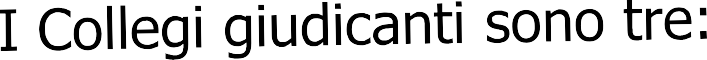 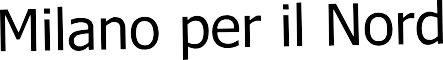 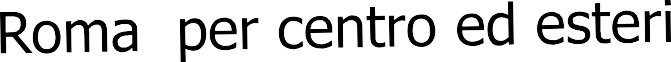 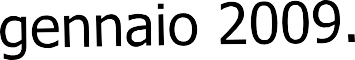 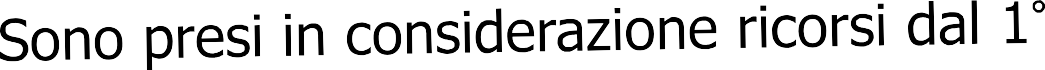 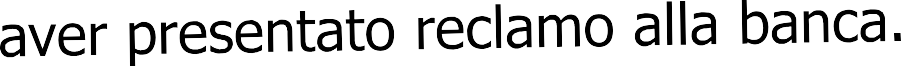 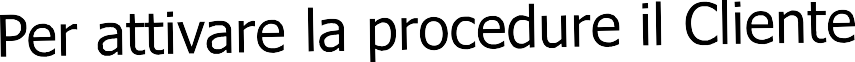 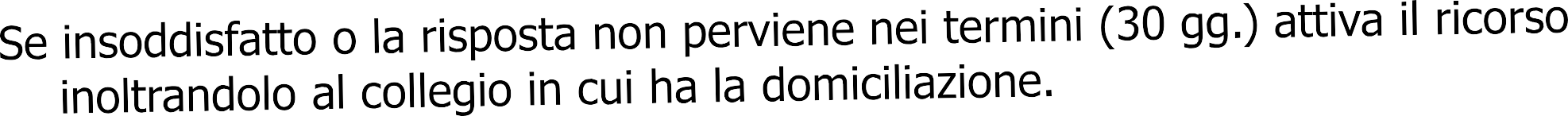 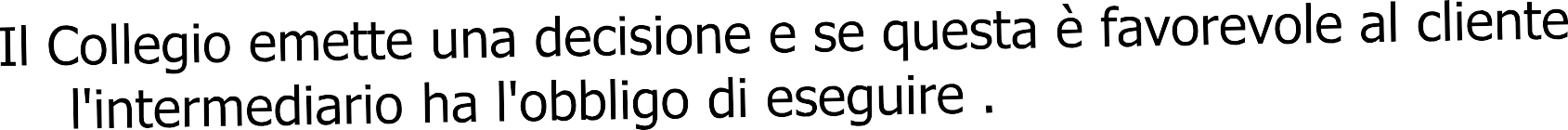 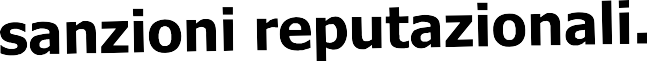 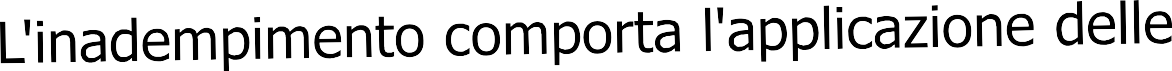 49
Entrambi se non soddisfatti possono ricorrere agli altri sistemi ADR o per vie  giudiziarie.
La procedura dura complessivamente 145 gg. La decisione viene presa dal  Collegio entro 60 gg.dal ricevimento della controdeduzione o in mancanza,  dalla scadenza del termine stesso.
Le spese per attivare la procedura sono di € 20,00 per il Cliente rimborsabili  dall'Intermediario se il ricorso viene accolto mentre l'intermediario versa €  200,00 .
50
Associazione Conciliatore bancarioFinanziario
Le controversie bancarie si possono anche risolvere con l'Associazione  conciliatore bancarioFinanziario sede Roma con procedure di conciliazione
– arbitrato – ombudsman giurì bancario.
Quest'ultimo	è totalmente gratuito	funziona come l'ABF, cambia l'ambito  applicativo:	è relativo ad operazioni e servizi di investimento e i bonifici  transfrontalieri.
Le competenze temporali devono essere state poste nei 2 anni precedenti  prima del reclamo.
La decisione viene presa dal Collegio entro 90 gg. Dal ricevimento della  richiesta.
La procedura di mediazione può essere attivita dal Cliente o dall'intermediario  tramite istanza all'Organismo di conciliazione.
51
Con il c.d. Decreto del fare (n. 69 21/06/2013) è stato riprestinato il  meccanismo della mediazione obbligatoria in materia bancaria e  finanziaria	sino al 20/09/2017.
In caso di esito positivo la procedura si conclude con un accordo i cui  contenuti vengono riportati in un verbale sottoscritto dalla parti e dal  Conciliatore. (Se le parti non danno spontanea esecuzione dell'accordo  conciliativo, il verbale è omolagato e costituisce titolo esecutivo)
La tempistica è di 3 mesi e le spese sono rapportate al valore della  controversia e sono riportate in una tabella allegata al regolamento.
52
Si può accedere all’Arbitrato se nel contratto è prevista la clausola compromissoria. Oppure se le  parti lo decidono di comune accordo.
Chi intende ricorrere all’Arbitrato deve inoltrare presso la Camera Arbitrale del Conciliatore  BancarioFinanziario una istanza, in doppia copia, sottoscritta dalla parte e dall'eventuale  difensore, che deve contenere, tutti i dati indicati nel regolamento, in particolare le generalità  dell’attore e se nominato del difensore.
Per la controversia: l’oggetto, il valore, l’esposizione dei fatti e i mezzi di prova documentale su  cui si fonda la pretesa.
La durata della procedura, se non prevista dal regolamento, si conclude con un lodo pronunciato,  in forza dell’art. 820 c.p.c., nei termini di 240 giorni dall’accettazione delle parti.
Le parti devono versare una somma di pari importo per la costituzione di un deposito da  utilizzare per le spese amministrative, per l’onorario e le spese per l’Arbitro. Che sarà stabilito  dalla segreteria. La tariffa è indicata sul sito del Conciliatore BancarioFinanziario.
Dato il costo, di regola si ricorre a questo strumento per importi elevati.
53
La rappresentanza in sede di procedimento
54
L’effettiva partecipazione al procedimento di mediazione – gli orientamenti giurisprudenziali
il Tribunale di Como, con ordinanza del 23.03.2016 ha chiarito che la ratio dell’istituto  della  mediazione mira alla riappacificazione dei litiganti attraverso la riattivazione di un canale  comunicativo e che pertanto la riattivazione del dialogo richiede necessariamente la presenza  personale ed effettiva delle parti, trattandosi diversamente di un rito conciliatorio puramente  formale ed inidoneo a rappresentare la funzione voluta dal legislatore. Si legge infatti che  “Ammonisce le parti della necessità della loro comparizione personale alla mediazione, posto che, come  recentemente e condivisibilmente affermato dalla giurisprudenza di merito (cfr., ex pluribus, Trib. Siracusa 05.07.2015,  Trib. Pavia 18.05.2015, Trib. Palermo 17.03.2015, Trib. Vasto 09.03.2015, Trib. Bologna 11.11.2014, Trib. Monza 20.10.2014, Trib. Firenze  19.03.2014 nonché Trib. Firenze, Sez. spec. imprese, 17.03.2014) ai fini dell’avverarsi della condizione di procedibilità di cui  all’art. 5 d.lgs. 28/2010 risulta imprescindibile la effettiva partecipazione personale al procedimento di  mediazione (o, al più, tramite soggetto munito di idonea procura sostanziale: Trib. Palermo 26.11.2014) e  ciò sia per ragioni imposte dalla necessità di una lettura dell’istituto conforme alle finalità di cui alla  normativa comunitaria di riferimento (arg. ex art. 5 direttiva 2008/52/CE) sia in considerazione della ratio  dell’istituto, fondato sul tentativo di riattivare la comunicazione tra i litiganti ed evitare un non necessario  ricorso all’attività giurisdizionale, comunicazione che deve essere pertanto il più possibile effettiva e non  invece risolversi in una mera formalità del tutto inidonea a spiegare quella funzione deflativa auspicata dal  Legislatore in conformità con i principi costituzionali ed europei. “
55
Tribunale, Vasto, sentenza 09/03/2015 (mediazione demandata)

«è appena il caso di evidenziare che le disposizioni di cui all’art. 8 del D.Lgs. n. 28/2010 (come modificato dalla legge
n. 98/2013), lette alla luce del contesto europeo nel quale si collocano (cfr. in particolare, direttiva comunitaria  2008/52/CE) impongono di ritenere che l’ordine del giudice è da ritenersi osservato soltanto in caso di  presenza della parte (o di un di lei delegato), accompagnata dal difensore e non anche in caso di  comparsa del solo difensore, anche quale delegato della parte. Molteplici sono le argomentazioni che  consentono di giungere a tale conclusione.
a) Innanzitutto, la natura della mediazione di per sé richiede che all’incontro con il mediatore siano presenti (anche e  soprattutto) le parti di persona. L’istituto, infatti, mira a riattivare la comunicazione tra i litiganti al fine di  renderli in grado di verificare la possibilità di una soluzione concordata del conflitto; questo implica  necessariamente che sia possibile una interazione immediata tra le parti di fronte al mediatore. Nella  mediazione è fondamentale, infatti, la percezione delle emozioni nei conflitti e lo sviluppo di rapporti empatici ed è,  pertanto, indispensabile un contatto diretto tra il mediatore e le persone parti del conflitto. Il mediatore deve  comprendere quali siano i bisogni, gli interessi, i sentimenti dei soggetti coinvolti e questi sono profili che le parti  possono e debbono mostrare con immediatezza, senza il filtro dei difensori (che comunque assistono la parte).  D’altronde, il principale significato della mediazione è proprio il riconoscimento delle persone di diventare autrici del  percorso di soluzione dei conflitti che le coinvolgono e la restituzione della parola alle parti per una nuova centratura  della giustizia, rispetto ad una cultura che le considera ‘poco capaci’ e, magari a fini protettivi, le pone ai margini. Non  è, dunque, pensabile applicare analogicamente alla mediazione le norme, che ‘nel processo’, consentono alla parte di  farsi rappresentare dal difensore o le norme sulla rappresentanza negli atti negoziali. La mediazione può dar luogo ad  un negozio o ad una transazione, ma l’attività che porta all’accordo ha natura personalissima e non è delegabile.»
56
La rappresentanza nel diritto processuale civile

Nel processo civile la rappresentanza, è intesa quale potere di compiere un atto in nome e per  conto altrui.

Il privato può volontariamente farsi rappresentare nei negozi di diritto sostanziale, allo stesso  modo può conferire ad altri (e per iscritto) potere rappresentativo per il compimento di atti  processuali, purché l’attribuzione cada su di un soggetto che nel campo sostanziale sia munito di  analogo potere (art. 77 c.p.c.);

Stesso discorso vale per le persone giuridiche, per le associazioni e i comitati non muniti di  personalità (art. 75, c.p.c.). , per le quali si ricorre alla tecnica della rappresentanza organica,  Il rappresentante gode, di regola, degli stessi poteri che spettano alla parte rappresentata.
Il difetto di rappresentanza, inficiando la regolarità del processo ovvero impedendo la produzione  di effetti in capo al rappresentato, è rilevabile d’ufficio in ogni stato e grado e la relativa sanatoria  ha effetto ex tunc; in caso di falsa o irregolare rappresentanza, viene comunque fatta salva la  facoltà dell’interessato di ratificare gli atti compiuti dal falsus procurator.
57
L’elemento distintivo tipico della rappresentanza è l’intervento del rappresentante nella gestione dell’interesse  altrui.

Il potere rappresentativo può essere attribuito ad un soggetto:

direttamente dalla legge (cd. rappresentanza legale) riconosciuta pertanto al curatore, al tutore ed  all’amministratore di sostegno
dall’interessato (cd. rappresentanza volontaria) attraverso il conferimento della procura, negozio  giuridico mediante il quale un soggetto attribuisce ad un altro soggetto il potere di rappresentarlo tramite  un atto unilaterale, recettizio ed autorizzativo. La procura a sua volta si distingue in speciale quanto è  conferita per il compimento di uno o più atti determinati   e generale quando riguarda indistintamente tutti  gli affari del rappresentato. La procura non è ammessa, in tutti quei negozi che per legge possono essere  compiuti esclusivamente dal titolare del diritto, definiti personalissimi, e sono il testamento, la donazione, il  matrimonio ed i negozi familiari.

(v. fac simile delega per partecipazione al procedimento di mediazione)
58
La rappresentanza dell’ente
Un ente collettivo costituente un centro autonomo di interessi, la  legittimazione alla tutela dei rapporti sociali non può spettare ai singoli associati, ma soltanto agli  amministratori.
Altrettanto vale per l'azione giudiziale, che può essere esercitata solo tramite i soggetti cui è conferita la  direzione e la rappresentanza dell'ente stesso

L’istituto giuridico della rappresentanza, attraverso la quale un determinato soggetto (rappresentante)  ha il potere di agire in nome e per conto di un altro soggetto (rappresentato) e gli effetti dei negozi giuridici  compiuti dal primo ricadono direttamente nella sfera giuridica del secondo, trova la propria disciplina normativa  negli articoli 1387 e seguenti del codice civile

Ipotesi particolare è quella della rappresentanza organica, stabilita a favore di un ente e attribuita ad  un organo apposito (19, 38, 2266, 2298, 2384 c.c.).
59
Capacità di stare in giudizio – Persone Giuridiche
art. 75 Codice di Procedura Civile – 3° comma
Le persone giuridiche stanno in giudizio per mezzo di chi le rappresenta a norma della legge o  dello statuto .

Il 3° comma dell'articolo in esame individua l'istituto della c.d. rappresentanza processuale organica o  istituzionale.  Questa non è considerata una vera e propria forma di rappresentanza in quanto con tale  termine si fa riferimento agli organi delle persone giuridiche che hanno la funzione di esternare la volontà  dell'ente, la quale non potrebbe esprimersi in alcun altro modo.

L'attività dell'organo rappresentativo, che è immedesimato con la struttura dell'ente, va intesa  quindi come attività propria di una parte della persona giuridica e come tale viene imputata  all'ente stesso.

Per quanto riguarda ad esempio le persone giuridiche private e in particolare le società di capitali, stanno in  giudizio tramite gli amministratori che ne hanno la rappresentanza (v. 2384 c.c.) e attraverso i liquidatori, in  caso di liquidazione (v. 2452 c.c.).
60
Persone giuridiche private
Articolo 12 Codice Civile

La caratteristica principale delle persone giuridiche consiste nella totale separazione tra l’ente  che viene creato e le persone che lo hanno composto.

L’associazione riconosciuta o la fondazione operano, dal punto di vista giuridico, in  maniera pienamente autonoma, ancorché poi si avvalgano concretamente di persone fisiche.

Le associazioni, le fondazioni e le altre istituzioni di carattere privato acquistano la personalità  giuridica mediante il riconoscimento concesso con decreto del Presidente della Repubblica.
Per determinare categorie di enti che esercitano la loro attività nell'ambito della provincia, il  Governo può delegare ai prefetti la facoltà di riconoscerli con loro decreto.
Associazioni, fondazioni e altre istituzioni di carattere privato, che operano nelle materie attribuite  per competenza a Regione Lombardia e le cui finalità statutarie si esauriscono nel territorio  lombardo, acquistano la personalità giuridica mediante iscrizione al Registro Regionale delle  Persone Giuridiche Private

L'iscrizione al Registro Regionale ha, così, effetto costitutivo (ai sensi dell’art. 1 del DPR 361 del  10/02/2000).
61
Limitazioni del potere di rappresentanza
Articolo 19 Codice Civile

Le limitazioni del potere di rappresentanza, che non risultano dal Registro delle Persone  Giuridiche (1), non possono essere opposte ai terzi, salvo che si provi che essi ne erano a  conoscenza .

Nel Registro devono essere indicati la data dell'atto costitutivo, la denominazione, lo scopo, il  patrimonio, la durata, qualora sia stata determinata, la sede della persona giuridica e il cognome,  il nome e il codice fiscale degli amministratori, con menzione di quelli ai quali e'  attribuita la rappresentanza. (2)

Come da modifiche apportate dal Regolamento D.P.R. 10 febbraio 2000, n.361 e tenuto presso le prefetture (ora U.T.G.),  o in  alternativa al registro regionale per gli enti che operano in materie di competenza regionale.

Per espressa previsione legislativa, il Registro ed i relativi documenti, possono essere esaminati da chiunque ne faccia richiesta e i  soggetti interessati hanno il diritto di ottenere estratti e certificati. Per completezza si sottolinea che D.P.R. n. 361/2000 attribuisce alle  Prefetture (e alle Regioni) oltre alle funzioni in materia di tenuta del Registro, anche le quelle amministrative che il Codice Civile (Libro  I, Titolo II, Capi II) conferisce all'autorità governativa
62
Associazioni	e Comitati non riconosciuti  che non hanno personalità giuridica
Associazioni e comitati privi del riconoscimento non sono invece persone giuridiche, ma vengono  comunque considerati soggetti di diritto

Possono quindi essere parti di rapporti giuridici (ad esempio un'associazione non riconosciuta può acquistare  un immobile): mancando però la separazione assoluta dei patrimoni i rappresentanti dell’ente possono in casi  determinati essere chiamati a rispondere in proprio delle obbligazioni assunte, non operano quindi i benefici  conseguenti all’ autonomia patrimoniale propri degli enti riconosciuti.

L’associazione non riconosciuta è un ente giuridico dotato di capacità giuridica parziale, limitata ad aspetti  sostanziali e processuali.
63
Capacità di stare in giudizio – Associazioni e Comitati senza personalità giuridica
art. 75 Codice di Procedura Civile – 4° comma
Le associazioni e i comitati, che non sono persone giuridiche, stanno in giudizio per mezzo delle persone  indicate negli articoli 36 e seguenti del Codice civile

L'ultimo comma dell’art. 36 disciplina la rappresentanza processuale delle associazioni e dei comitati che sono  sprovvisti di personalità giuridica, indicazione non tassativa, ritenendo che il legislatore abbia voluto in tale  comma ricomprendere tutti quegli enti privi di personalità giuridica ma al tempo stesso titolari di  rapporti giuridici autonomi. Più precisamente dunque:

le associazioni non riconosciute stanno in giudizio nella persona di coloro ai quali, secondo  l'atto costitutivo o secondo lo statuto, è attribuita la presidenza o la direzione (v. 36 c.c.);
i comitati possono agire o essere convenuti in giudizio esclusivamente nella persona del  presidente (v. 41);
le società di persone stanno in giudizio in persona dei soci o per mezzo degli amministratori che ne hanno  la rappresentanza (v. 2266, 2298 e 2315 c.c.);
i consorzi con attività esterna possono essere convenuti in giudizio tramite il presidente o il direttore, anche  se la rappresentanza è conferita ad altre persone (v. 2163c.c.);

etc (condomini, partiti politici , sindacati, eredità giacente e quella istituita sotto condizione sospensiva)
64
LA CAPACITÀ PROCESSUALE O  LA LEGITTIMAZIONE PROCESSUALE
Il conflitto di interessi e la nomina dei curatore speciale.-
C.p.c. art. 78 - Curatore speciale.
Se manca la persona a cui spetta la rappresentanza o l'assistenza, e vi sono ragioni di urgenza, può essere  nominato all'incapace, alla persona giuridica o all'associazione non riconosciuta un curatore speciale che lo  rappresenti o assista finché subentri colui al quale spetta la rappresentanza o l'assistenza.
Si procede altresì alla nomina di un curatore speciale al rappresentato, quando vi è conflitto d'interessi col  rappresentante.
Art. 80 - Provvedimento di nomina del curatore speciale.
L'istanza per la nomina del curatore speciale si propone al giudice di pace, o al presidente dell'Ufficio  giudiziario davanti al quale s'intende proporre la causa.
Il giudice, assunte le opportune informazioni e sentite possibilmente le persone interessate, provvede con  decreto.
Questo è comunicato al pubblico ministero affinché provochi, quando occorre, i provvedimenti per la  costituzione della normale rappresentanza o assistenza dell'incapace, della persona giuridica o dell'associazione  non riconosciuta.
65
Il difetto di legittimazione processuale.-
C.p.c. art. 182. DIFETTO DI RAPPRESENTANZA O DI AUTORIZZAZIONE
Il giudice istruttore verifica d'ufficio la regolarità della costituzione delle parti e, quando occorre, le invita a  completare o a mettere in regola gli atti e i documenti che riconosce difettosi.
Quando rileva un difetto di rappresentanza, di assistenza o di autorizzazione ovvero un vizio che determina la  nullità della procura al difensore, il giudice assegna alle parti un termine perentorio per la costituzione della  persona alla quale spetta la rappresentanza o l’assistenza, per il rilascio delle necessarie autorizzazioni, ovvero  per il rilascio della procura alle liti o per la rinnovazione della stessa.
L’osservanza del termine sana i vizi, e gli effetti sostanziali e processuali della domanda si producono fin dal  momento della prima notificazione.

N.B.: la legittimazione o la capacità processuale non è un requisito di validità della domanda;
la legittimazione o la capacità processuale è un requisito di validità della costituzione in giudizio;
il difetto di legittimazione processuale è rilevabile d'ufficio in qualunque stato e grado del processo;
66